Inv. Species – Aquatics
Lesson 3
Alewife Alosa pseudoharengus
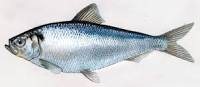 The front of the body is deeper and wider
    than other fish in the area
Generally blue-ish

It is invasive to the Great Lakes
Weirdly, it’s population is in decline in New England waters
Was allowed to spread in the Great Lakes because it’s natural predators were thinned out from fishing
Asian Carps
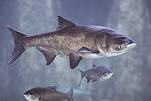 Describes nine types of carp
Four of which are invasive
Look how angry this fish looks

They were distributed in the U.S. as a foodfish
There has been extensive movements to prevent the spread of Asian carp to the Great Lakes
Asian Clam Corbicula fluminea
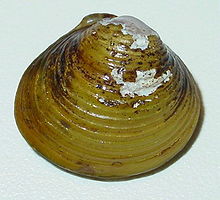 Yellow/green shell with concentric circles
Flakey outside which often leads to white spots
Inside is a light purple color

Not in the Great Lakes
The primary damage is due to these clams clogging up various pipes
Asian Shore Crab Hemigrapsus sanguineus
3 “teeth” along the sides
Light bands around its legs

Not found in the Great Lakes
Since these crabs eat almost anything, they have a large impact on the food web
It competes with some native crabs as well
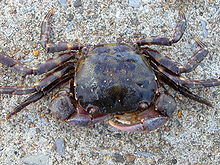 Asian Swamp Eel Monopterus albus
It’s an eel
It’s long snake-like

Found disrupting the ecosystems, primarily in the Everglades
They’re researching controls but they kind of suck as of now
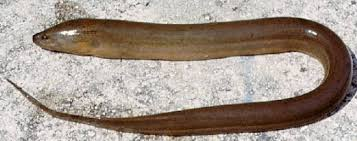 Chinese Mitten Crab Eriocheir sinensis
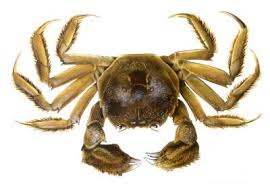 “Furry” claws



Has been introduced to the Great Lakes several times but has never been able to establish a population
Damages embankments and clogs drainage systems
Control is primarily due to strict laws regarding the transport and possession of these crabs
Clubbed Tunicate Styela 	clava
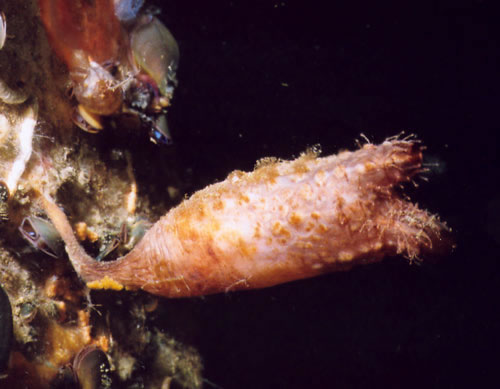 Brown or yellow
Rough, wrinkled surface



Control is manual removal
Attaches itself to manmade objects such as docks and aquatic gear
Eurasian Ruffe Gymnocephalus cernuus
Olive/Golden-brown back, paler on the sides
Yellow/white underside
Back fins have soft spines “rays”
Has a “frowny” mouth

Invaded the Great Lakes
Similar diet habits but massive reproduction
Releasing predators, poison and the release of phermones
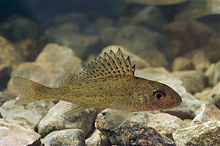 European Green Crab Carcinus maenas
Not always green (can be brown/red/grey)
5 “teeth” on each side of eyes
3 “teeth” between the eyes

Not in great lakes
Does crab things to disrupt ecosystem
Blue crab > Green crab
A bounty was placed as a control
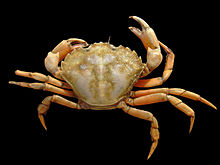 Lionfish Pterois volitans
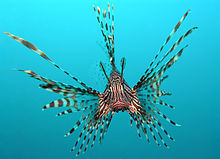 C’mon

Not in the U.S.
Like most invasive fish, they eat anything and eat a lot
Northern Snakehead Channa argus
49-50 rays along the top, 31-32 along the bottom
Head shape

Close to the Great Lakes
Top-level predator
Introduced as a foodfish
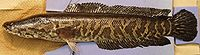 New Zealand Mud Snail Potamopyrgus antipodarum
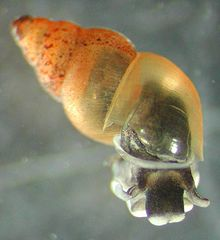 It’s a snail!

Huge problem in the Great Lakes
In native habitats, populations are controlled by a
   parasite that sterilizes snails
Nutria Myocastor coypus
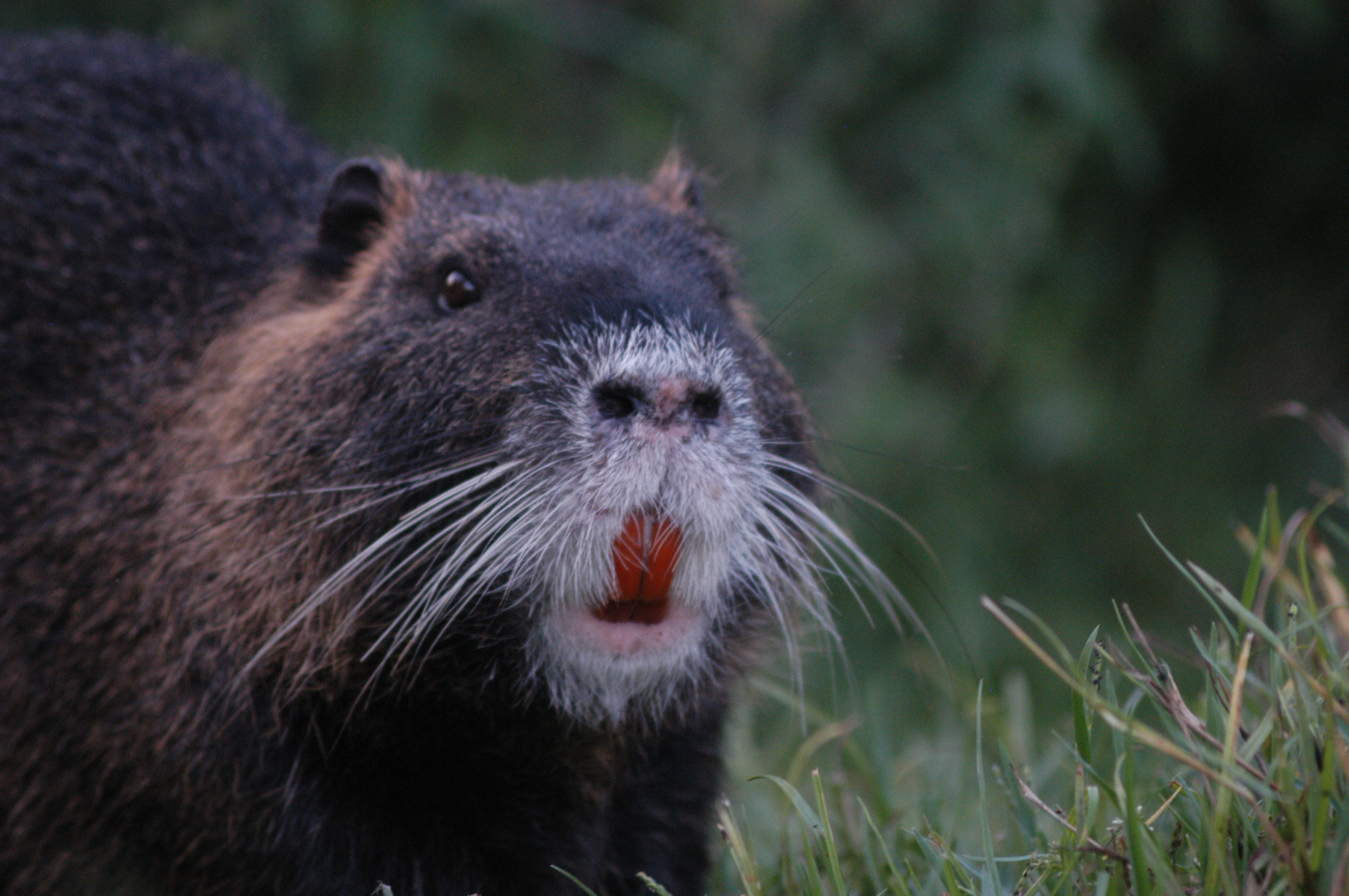 Pls

Commonly called a “Coypu”
Imported for its fur. No one wants its fur anymore
Not in the Great Lakes
Basically, they eat everything in wetlands
Planting more wetland things (very stupid) and harvesting nutria o.o
Quagga Mussel Dreissena bugensis
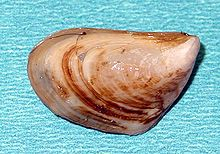 Striped/zig-zag shell
Pale colored on the edge of the shell
Much lighter than zebra mussels

Huge problem in the Great Lakes
They remove huge amounts of phytoplankton from the water
Disrupts the food chain
Round Goby Neogobius melanostomus
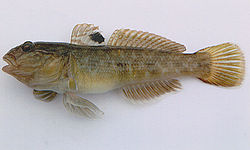 Black spot on fin
Large, protruding eyes

Found in the Great Lakes
Introduced through ballast water transfer
They have predators, but they still outcompete native fish
Random side effect, the formerly endangered Lake Erie Watersnake is no longer endangered because they eat Round Gobys.
Rusty Crayfish Orconectes rusticus
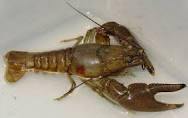 Rusty color on sides of back
Black bands on tips of claws

Found in Michigan
Hard to control naturally because native crayfish do not fight back like this species does
There is a chemical that only kills crayfish, but it also kills native crayfish
Manuel human removal
Sea Lamprey Petromyzon marinus
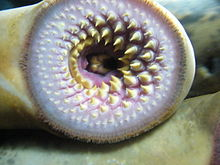 Brown/grey/black on top
White/grey on underside

Found in the Great Lakes
Introduced from New England by the Erie Canal
Combined with fishing, destroyed most of the trout population
Controls include electric current, chemicals and firearms
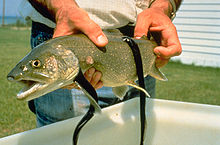 Sea Squirt Didemnum vexillum
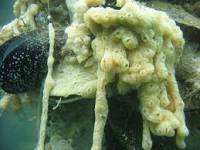 Smooth, leathery, veined sacs
Orange/pink/tan/cream/grey

Not found in the Great Lakes
Basically smothers everything it grows over
Spiny Water Flea Bythotrephes longimanus
3-4 barbs
One large black/red eye

Found in the Great Lakes
Not actually a flea
They compete with native small fishes while being difficult to remove because they are unable to be eaten by smaller fish
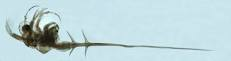 Veined Rapa Whelk Rapana venosa
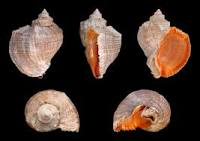 I am honestly horrible at describing shells

Not found in the Great Lakes
Hard shell makes it difficult for native whelks to kill the Rapa but the Rapa can kill natives
Studies still going on regarding the damage this species does so I’m not sure why it’s already classified as invasive
White Spotted Jellyfish Phyllorhiza punctata
The only jellyfish we’re looking at
It’s white and spotted

Not found in Great Lakes (duh)
Feeds on commercial fish/eggs/crab/shrimp/etc
Controls including trying to herd them elsewhere
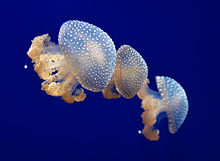 Zebra Mussel Dreissenna polymorpha
They’re striped like zebras

Found in Great Lakes
Blocking pipelines
Causing extinction of native species
They cut people’s feet
Controls include crayfish and liquid fertilizer (still testing)
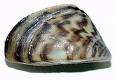